Система мониторинга уровня математической компетентности учащихся
(из опыта работы МО учителей математики МБОУ СОШ №37)
В результате учебной деятельности у ученика формируются следующие компетентности:
математическая
коммуникативная
информационная
автономизационная
социальная
продуктивная
нравственная
технологическая
Мониторинг в образовании
– это система сбора, обработки, хранения и распространения информации об образовательной системе, 
   позволяющая судить о состоянии объекта в любой момент времени и дающая прогноз его развития
                                                       А.Н. Майоров
Диагностика включает:
В ходе контроля учитель:
Обучающемуся контроль:
Требования к контролю:
Система оценивания, направленная на получение информации, позволяет:
Диагностическая работа по математике в формате ЕГЭ 11 «а» класс 13.03.2014Решаемость заданий В
Диагностическая работа по математике в формате ЕГЭ 11 «а» класс 13.03.2014Решаемость заданий С
График выполнения теста по заданиям (в разрезе всей параллели)
Тренировочная работа по математике  22.04.14 11 «А» класс
Анализ результатов пробного тестирования  по математике  в формате ЕГЭ 11 «а» класс
Результаты выполнения работ   ЕГЭ по математике в 2011-2013 уч. г.г.обучающегося 11 «Б» класса   МОУ   СОШ № 37.Аветисян  РазмикА
Мониторинг знаний учащихся  11 «а» класса по математике в 2013-2014 учебном году
Анализ по баллам(11 «а» и 11 «б»)
Формы мониторинга в работе с детьми, имеющими высокие математические способности
Победы на олимпиадах
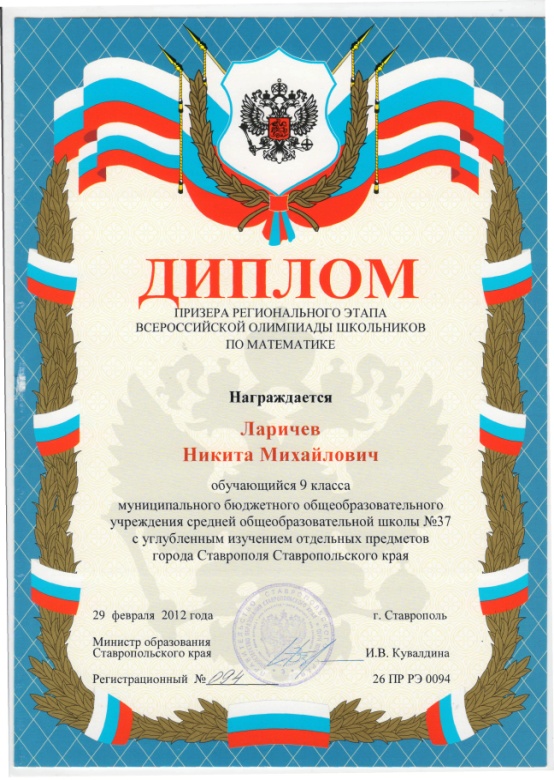 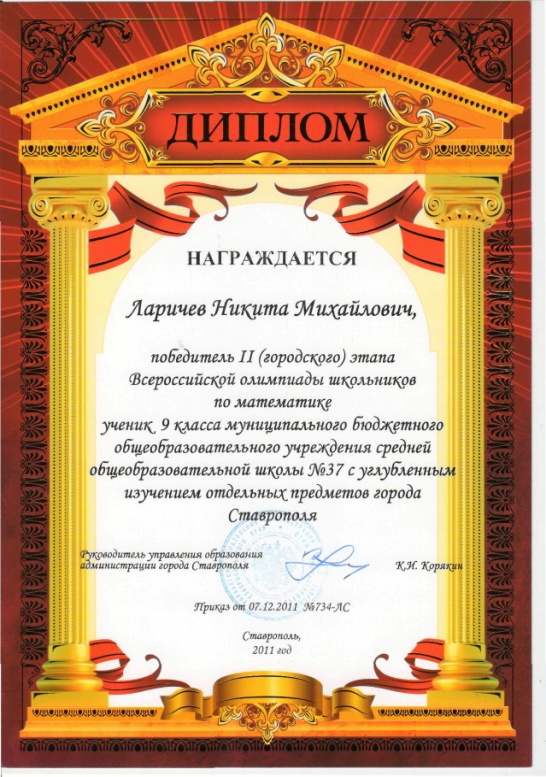 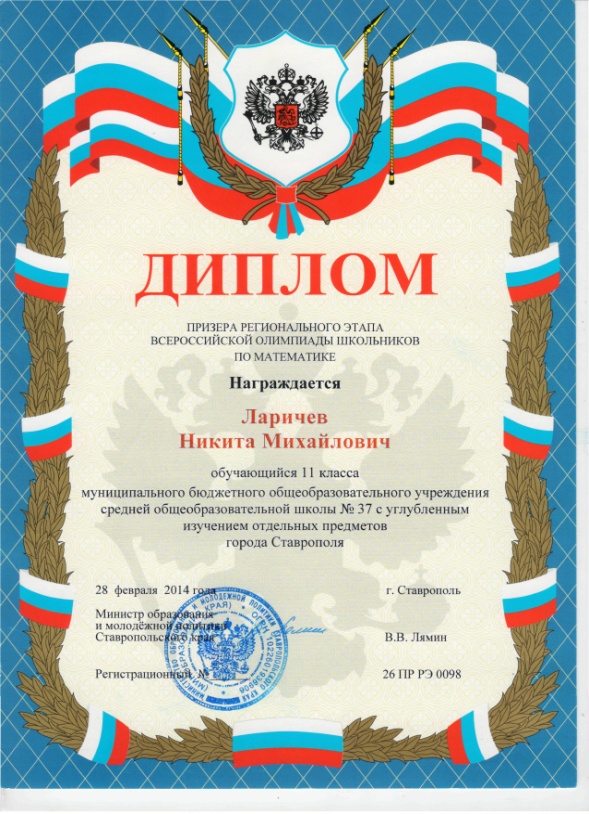 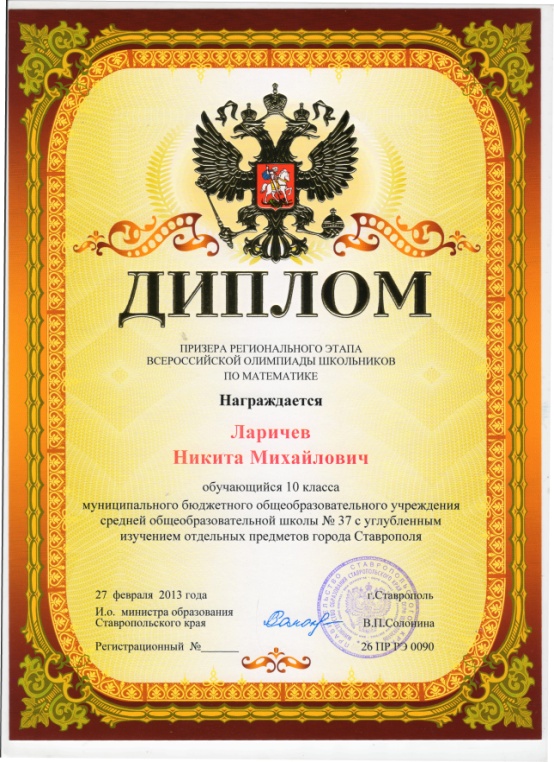 Участие школьной команды в математических турнирах
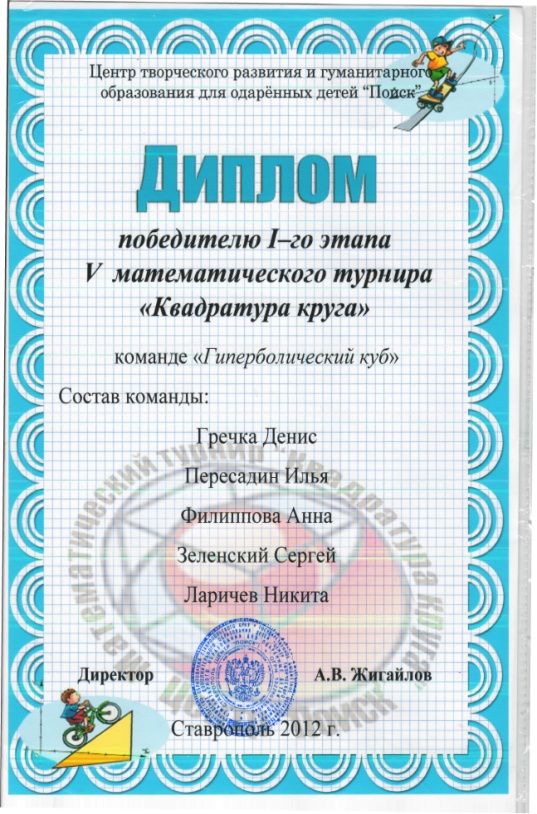 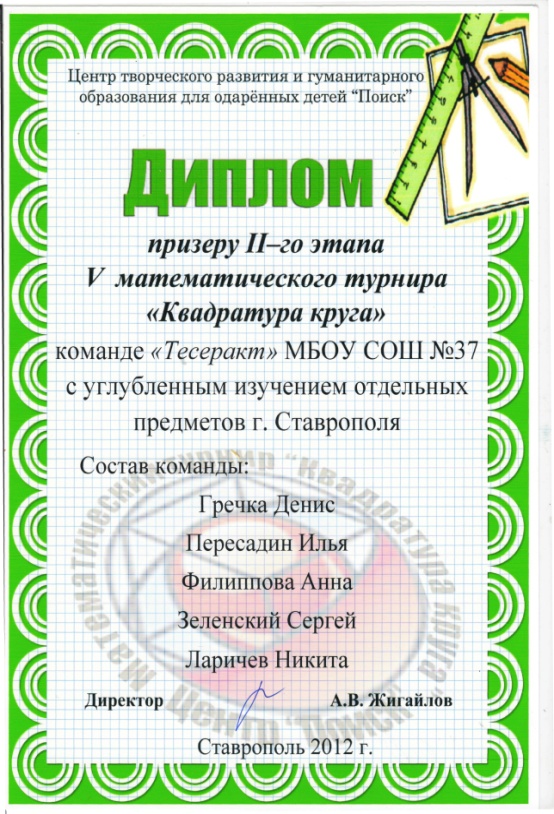 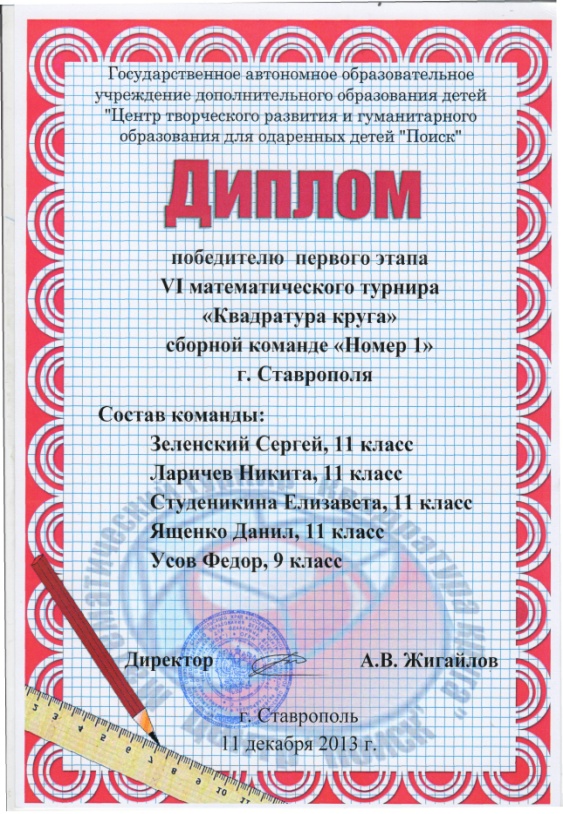 Результат мониторинга
Система оценки должна быть 
ориентирована на стимулирование 
обучающегося к объективному контролю, 
на формирование потребности 
в адекватной самооценке,
 а не на сокрытие своего незнания и неумения
Ситуация успеха
Действенность технологии педагогического мониторинга